GRAM POSITIVE COCCIStreptococcus pneumoniae
Dr.R.S.Gopika  M.D. (Hom.)
Professor & HoD
Dept. of Pathology
SKHMC
Streptococcus pneumoniae
pneumococcus
Gram-positive 
encapsulated 
Diplococcus 
flame shaped
1µm
normally found in the nasopharynx
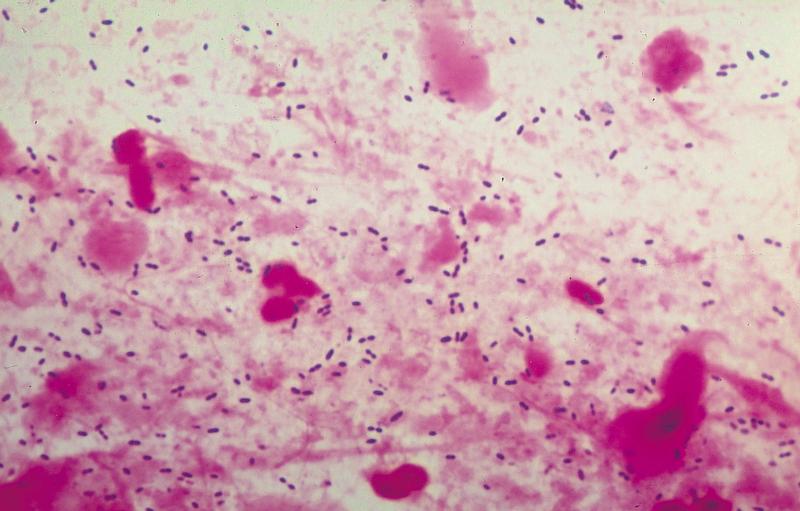 Quellung reaction
Neufeld/ capsular swelling  reaction
To the pneumococcal colonies type specific antiserum along with methyelene blue is added .
In presence of homologus antiserum capsule swells,sharply delineated .
Bed side sputum test.
Quellung reaction
Culture-  characters
37ºC,   pH- 7.8 , CO2 -5- 10%
Glucose broth - uniform turbidity

Blood Agar -
   18 hrs – small dome shaped, glistening, alpha haemolysis.
 further incubation – colonies flat ,raised edges, central umbonation – carrom coin/draught man’s colonies.
Blood agar
5% CO2, overnight. 
Colonies are surrounded by zones of alpha-hemolysis.
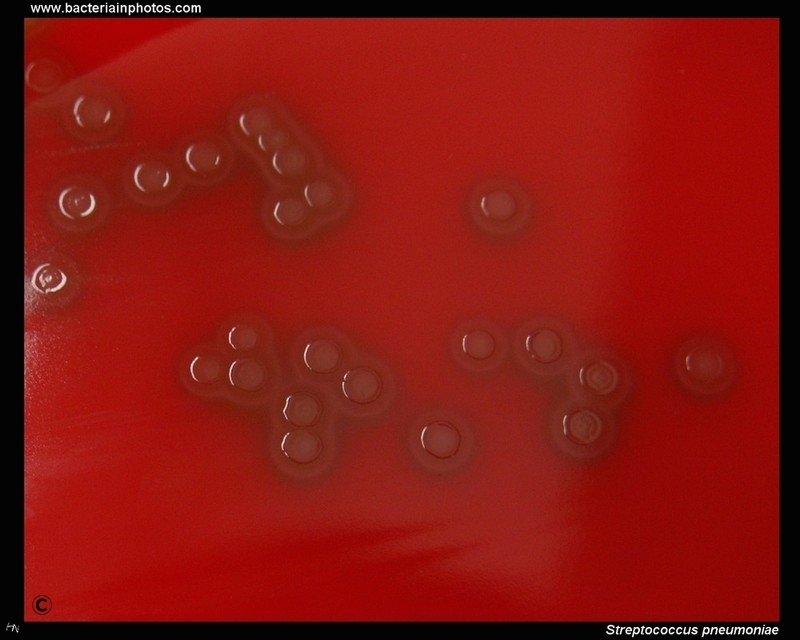 Resistance
52º C  -15 min
Virulence factors
Polysaccharide capsule—prevents phagocytosis
Pneumolysin -pore-forming protein that can cause lysis of host cells and activate complement
Autolysin -activation of this protein lyses the bacteria releasing its internal contents (pneumolysin)
Hydrogen peroxide—causes damage to host cells (can cause apoptosis in neuronal cells during meningitis)
IgA protease – cleaves resp mm IgA
Pili—colonization of upper respiratory tract and increase the formation of large amounts of TNF by the immune system during sepsis, raising the possibility of septic shock
Choline binding protein A / Pneumococcal surface protein A -an adhesin that can interact with carbohydrates on the cell surface of pulmonary epithelial cells and can inhibit complement-mediated opsonization of pneumococci
Pathogenesis
normal colonization can become infectious if the organisms are carried into areas such as the Eustachian tube or nasal sinuses where it can cause
 otitis media and
 sinusitis,
Pneumonia
occurs if the organisms are inhaled into the lungs and not cleared (viral infection, or smoking-induced ciliary paralysis might be contributing factors). 
capsule makes it resistant to phagocytosis, alveolar macrophages cannot adequately kill the pneumococci. 

The organism spreads to the blood stream/ bacteremia and is carried to the meninges, joint spaces, bones, and peritoneal cavity, and may result in meningitis, brain abscess, septic arthritis or osteomyelitis.
Age groups at highest risk for disease:
Infants and children < 2 years of age 
Adults > 65 years of age
Acute otitis media
From colonisation to invasion of middle ear through the eustachian tube
Facilitated by previous viral infection
Mostly in young children with immature immune defence
pneumococcal pneumonia
The incubation period -1 to 3 days.
 Symptoms 
abrupt onset of fever and chills or rigors. 
Other common symptoms include pleuritic chest pain, cough productive of mucopurulent, rusty sputum, dyspnea ,tachypnea ,hypoxia ,tachycardia and weakness. 
Nausea, vomiting, and headaches occur less frequently.
Complications
Pleural effusions
Septicemia
Endocarditis 
Meningitis
Invasive pneumococcal disease (IPD)
Bacterial growth in normally sterile fluids
Blood (pneumonia, meningitis, endocarditis)
CSF (meningitis)
Joint fluids (artritis)
Pleural fluid (pleuritis)
Peritoneal fluid (peritonitis)
Lab
ENTEROCOCCUS
Normal flora of human intestine
Diplococci Spectacle shapedappearnce 
E.Faecalis
UTI,intra abdominal,pelvic and soft tissue infections
Infection on burn surfaces.
commons.wikimedia.org
en.wikipedia.org
Text Book of Microbiology-Anandanarayanan